Student Accessibility Services
Welcome
Student Accessibility Services
The University of Manitoba has designated Student Accessibility Services (“SAS”) to facilitate the implementation of accommodations for students with documented disabilities.
Students with a diagnosed disability (permanent, chronic, or temporary) who may require academic accommodations, can contact SAS to learn more about our confidential support.
Student Accessibility Services
2023-2024 Student data
2790 students
Approximately 50% of Students with mental health disability
Student Accessibility Services
SAS provides support and advocacy for students with disabilities, such as: hearing, injury-related, learning, mental health, medical, physical, visual or temporary disabilities.  
SAS act as a liaison between students, faculty, staff and service agencies.
SAS upholds the Manitoba Human Rights Code, the Accessibility for Manitobans Act and the University of Manitoba's Accessibility Policy
The U of M and Accessibility
“…ensure that all members of the University community, including those with disabilities, are provided with an accessible learning and working environment.”
The University of Manitoba Accessibility Policy
“…students with disabilities who are admitted to The University of Manitoba can gain access to and participate in all programs for which they are academically qualified.”
Student Accessibility Procedure
Steps in Accessing SAS
Student contacts SAS to set up an intake/consultation (can be done by phone, web conference or in person).
Student provides SAS with medical documentation
from a registered medical health professional and includes a diagnosis and accommodation recommendations.
Student speaks with an Accessibility Coordinator to:
create individualized accommodation plan based on documentation, best practice, and student provided input.
uphold academic standards (eg: essential skills & technical abilities).
Continued partnership between student/College/SAS
What is an accommodation?
A different way of doing a task.
Allows the student work better and more efficiently.
Uses strengths to work around areas of weakness or barriers.
Levels the playing field without lowering the standards or compromising the integrity of a program.
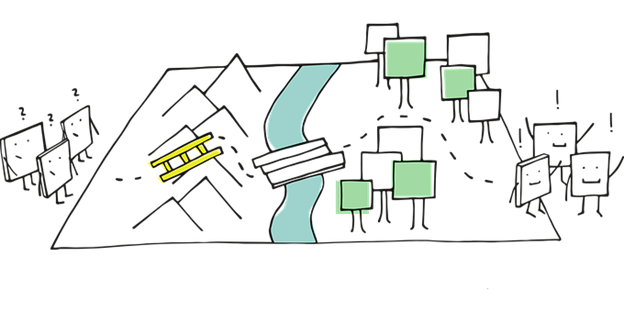 [Speaker Notes: Jamie]
Common Academic Accommodations
* Note taking (recorded lectures, note-taking apps)* SAS space and extra time for exams* Assistive Technology (software and training)* Transcriptionists* ASL interpreters* Alternate format textbooks
[Speaker Notes: Shanda

There are a variety of academic accommodations that may be implemented to support students.   And while there is no blanket set that are given to all students, there are some that are more common.  These include:

Test/Exam Accommodations.  If for reasons linked to their disability, the environment is making it difficult for a student to concentrate, or they are running out of time and are not able to finish a test/exam, we look at implementing exam accommodations.  This helps to ensure that the student is able to get the knowledge in their brain on to the exam paper in front of them, so that they grade is then more reflective of their ability rather than all of the other factors going on linked to their disability.

Volunteer note taking may be implemented for students who have a difficult time taking notes during a lecture.  This is a volunteer services, so we always still encourage students to do their best to get the content that they feel is needed.

ASL: Interpreters are available for student who are deaf or hard of hearing and require the lecture to be delivered to them via sign language, which is often their first language.  This is done in teams of 2.

Transcriptionists: are available for students who are hard of hearing.  They will type what is being said verbatim in class in real time, and provide essentially a transcript of the lecture to the student.  This is done in teams of 2, often using google docs, so that the student is not required to sit with their transcriptionists to read what is being typed.

Extensions may be available for students who may need a little more time to work on and submit assignments.  These are to be negotiated in advance of due dates.

There are various assistive technology options available to students such as Kurzweil (a program that dictates to students what is on the screen), Dragon (a program in which a student speaks and the computer types what is being said).

Alternate formats may include options such as large print, braille books or tests, or books in an audio format.]
Placement/fieldwork/Clinical Accommodations
May be implemented based on consultation with the student’s healthcare provider and the Accommodation Team for the College
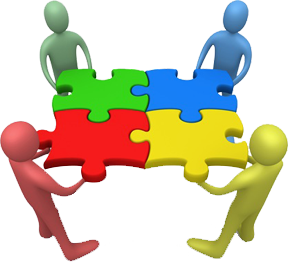 [Speaker Notes: Some programs have practicum of clinical accommodations that students may require support in.  Again, it is important to note that accommodations would not be implemented that would impact the ability to demonstrate and essential skill, however there are still circumstances in which a student may require accommodations while in a school practicum.  This could include interpreters, various technological requirements, accessibility to buildings and clients that a student may need to see, and many others.

Before an practicum or clinical accommodation is implements, our office would meet with what is called the Accommodation Team of the faculty that the student is registered in.  Through discussion, it is determined what options may be available to accommodate the student while they are completing their practicum.]
Accommodation Teams for Complex cases
Decisions regarding unusual or non-standard accommodations are not made in isolation
Accommodation Team created with representation of the College and SAS.
 Accommodations arrived at through discussion (balancing academic/clinical standards with needs caused by disability)
Confidentiality
Student signs a confidentiality and consent form.

Medical documentation, including diagnosis, is not shared unless student provides written consent to do so.

Standards set by FIPPA and PHIA are followed.

Letters of accommodation are sent to College
12
SAS Contact Information
Reception/Coordinator Staff (Fort Garry Campus)
520 UMSU University Centre
Phone: 204-474-7423
Email: student_accessibility@umanitoba.ca 
SAS Bannatyne (Student Services @ Bannatyne)
S211 Medical Services Building
Phone: 204-272-3190
Email: student_accessibility@umanitoba.ca 
Website
http://umanitoba.ca/student-supports/accessibility
Questions…
Reasonable accommodation
Must offer accommodations which are reasonable, not necessarily perfect – needs, not desires

Students obligated to accept reasonable offer

Process is as important as the accommodation (flexible, private, individualized, respectful, timely)
[Speaker Notes: Jamie]
Student Services at Bannatyne
Many units under one umbrella with a one-stop shop or ‘no wrong-door’ approach:
SAS
Student Advocacy
Counseling
Career
Academic Learning Centre
Spiritual care
Financial Aid
Increased need…
Huge uptick in students accessing services across student services or student affairs units. Conversely, in-person activities on campus (workshops, tutoring sessions, clubs, sporting events etc.) are not being attended anywhere close to pre-pandemic levels
The Cooper Commission
Recommend how to balance the University’s legal obligation to offer reasonable accommodations to students with disabilities while protecting academic standards
Types of accommodations
How decisions made, who must be consulted
Evidence of disability
Timely decisions
Protect privacy
[Speaker Notes: In January 2011, the Senate Executive Committee established an ad hoc committee to review and recommend how to balance the University’s legal obligation to offer reasonable accommodations to students with disabilities, while protecting academic standards.
Professor Emeritus J. Cooper was appointed chair of the ad hoc committee, more commonly known as “the Cooper Commission” (optional statement)
The committee met 18 times between February 2011 and February 2012.  In that time, they conducted an extensive review of relevant documents and policies, studied the legal issues and consulted with the University’s experts and community generally to determine:
(read slide points)
Types of accommodations
How decisions are made, and who must be consulted
Evidence of disability
Timeliness of decisions
Privacy issues (incl FIPPA/PHIA)]